Wholesale Market Subcommittee
A Market Design Framework to Meet ERCOT’s Strategic Objectives



Keith Collins
ERCOT Vice President, Commercial Operations

October 7, 2024
2
Strategic objectives
3
Use the right tool for the job
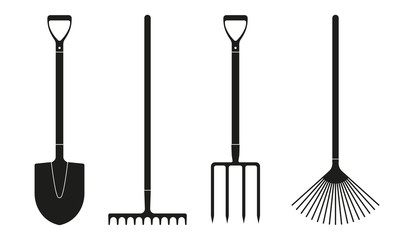 Different tools are useful for different tasks
Use a shovel to dig a hole
Use a rake to clean up leaves

Framework helps to outline the different market attributes needed to reliably and affordably operate the grid

Design the markets efficiently to achieve the results you need
Align market tools and incentives to meet the needs of the system
Using the wrong market design tool can result in inefficiencies and unintended consequences much like using a rake to dig a hole or a shovel to pick up leaves
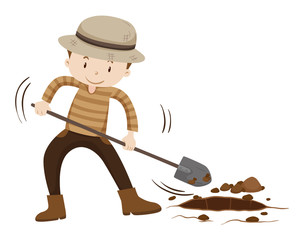 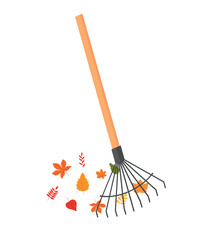 4
[Speaker Notes: Place to note on the idea that resource development is uncoordinated]
A framework for evaluating market design
As we consider the drivers for investment and the various levers available to us to provide investment signals, we need to think about the full suite of attributes that are needed to reliably and affordably operate the grid.
These attributes create a framework with which market features can be evaluated. 
Development of an evaluation framework has begun, and we expect this to be a future and ongoing topic with the ERCOT Board and stakeholders.
Example framework
Key Takeaway: A framework will help decision- and policy-makers evaluate both existing attributes and changes to the market design relative to the attributes that are needed to reliably operate the grid.
5
[Speaker Notes: Place to note on the idea that resource development is uncoordinated]
Key framework attributes
6
Going forward
At this time, the framework is still under development and consideration but helps ERCOT market development staff think about how individual initiatives fit within a wider context.
We anticipate further discussion and refinement with stakeholders, regulators, and the ERCOT Board on the framework in the coming weeks and months.  This can include: 
Refinements to the framework
Development of measures and metrics
7
Questions?
8